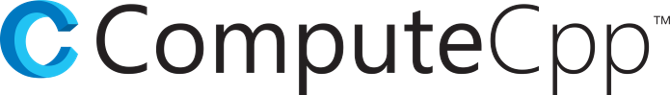 The world’s first SYCL 1.2.1 conformant implementation
Optimized data movement to achieve high performance
Vendor Neutral Implementation
Professional Edition includes commercial support and advanced features (e.g. profiling)
ComputeCpp
Renesas R-Car
Intel CPU/GPU
Arm GPU
PowerVR
RISC-V
Experimental
In Development
SYCL 2020 status
Development underway towards conformance
USM, accessor CTAD
We welcome feedback on the available features